Deployed Medical & Healthcare Delivery
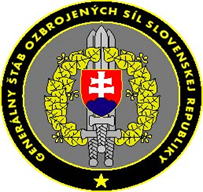 BUILDING NEW CBRN CAPABILITIES TO RESPOND TO FUTURE THREATS
Brigadier General Roman JANTOS
Surgeon General of the SVK Armed Forces
14 MAR 2024, LONDON
UNCLASSIFIED, RELEASABLE TO PUBLIC
1
Deployed Medical & Healthcare Delivery
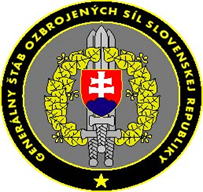 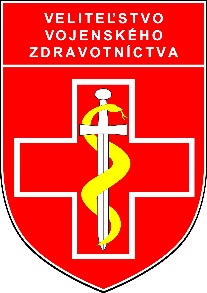 Agenda
SVK MILMED Service Plans

All-Out War preparations 

CBRN capabilities
14 MAR 2024, LONDON
UNCLASSIFIED, RELEASABLE TO PUBLIC
2
Deployed Medical & Healthcare Delivery
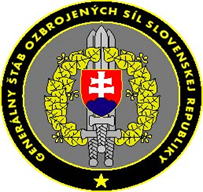 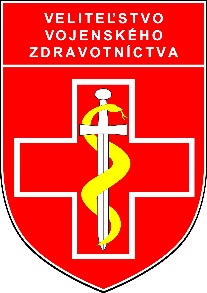 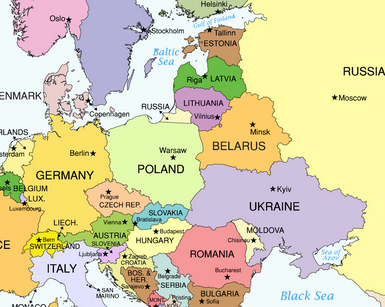 695 km
LVIV
263 km
14 MAR 2024, LONDON
UNCLASSIFIED, RELEASABLE TO PUBLIC
3
Deployed Medical & Healthcare Delivery
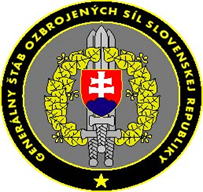 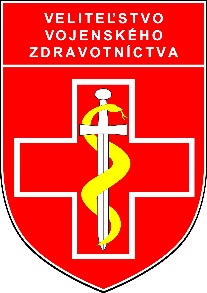 1. SVK MILMED Service Plans
14 MAR 2024, LONDON
UNCLASSIFIED, RELEASABLE TO PUBLIC
4
Deployed Medical & Healthcare Delivery
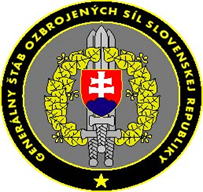 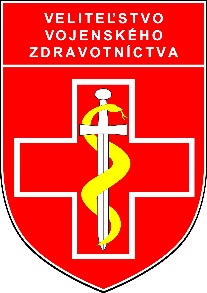 1. SVK MILMED Service plans
Revision of capabilities and capacities

Interministerial permament board – crisis response planning

Ongoing investments

2026 New structure od Military Medical Commad

New Military Hospital
14 MAR 2024, LONDON
UNCLASSIFIED, RELEASABLE TO PUBLIC
5
Deployed Medical & Healthcare Delivery
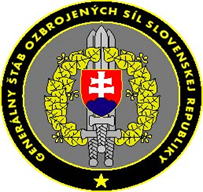 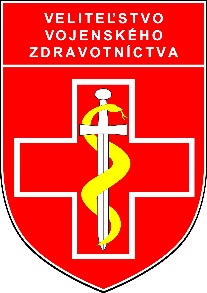 1. SVK MILMED Service plans
Interministerial permament board – crisis response planning
Legislation
Crisis medical beds
Medical supplies 
Production of Med supplies
Blood sustainibility
CBRN
Bulk MEDEVAC
Hospital crisis planning
14 MAR 2024, LONDON
UNCLASSIFIED, RELEASABLE TO PUBLIC
6
Deployed Medical & Healthcare Delivery
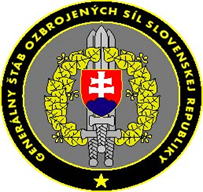 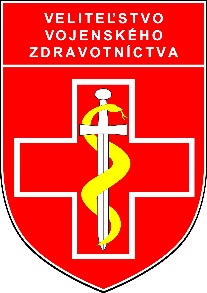 2. All-Out War preparations
Revision of Plans

Maping of suitable infrastructure for medical

Medical personnel in civilian facilities

TOA of deployable medical facilities

PECCs down up to brigade level
14 MAR 2024, LONDON
UNCLASSIFIED, RELEASABLE TO PUBLIC
7
Deployed Medical & Healthcare Delivery
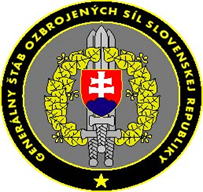 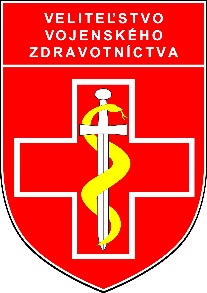 2. All-Out War preparations
Bulk MEDEVAC - Bus (military),  Train (national) ???

Cross-coordination with MoH

Emergency Medical Service coordination

MED-AMB capability a capacity
14 MAR 2024, LONDON
UNCLASSIFIED, RELEASABLE TO PUBLIC
8
Deployed Medical & Healthcare Delivery
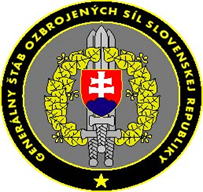 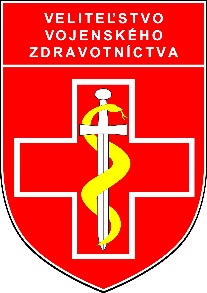 3. CBRN -  Why
Real threat (white phosphorus, nerve agents....)

Bi-SC CAPABILITY CODES AND CAPABILITY STATEMENTS (pages 256-273)
14 MAR 2024, LONDON
UNCLASSIFIED, RELEASABLE TO PUBLIC
9
Deployed Medical & Healthcare Delivery
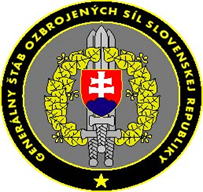 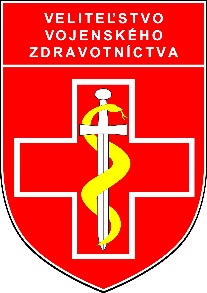 3. CBRN - What
Individual training (protective gear, procedures, antidots...)
Collective training
Medical implications – detect, decon, isolate and treat
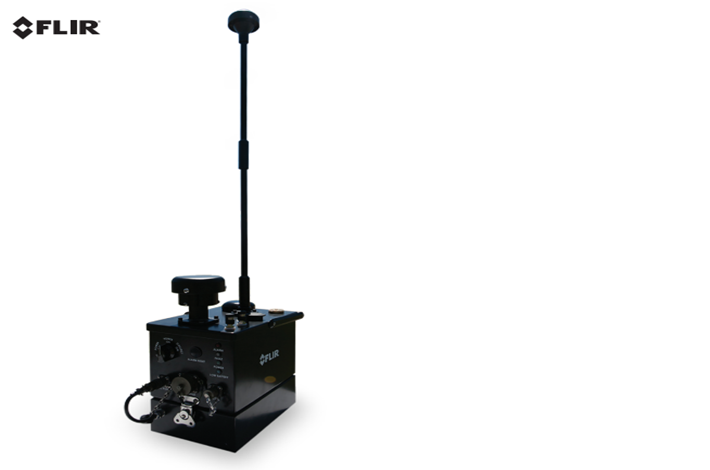 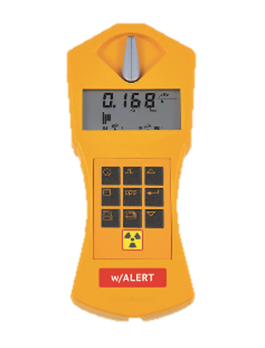 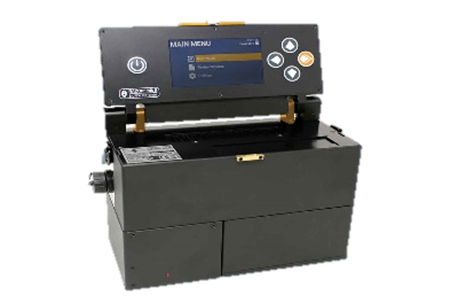 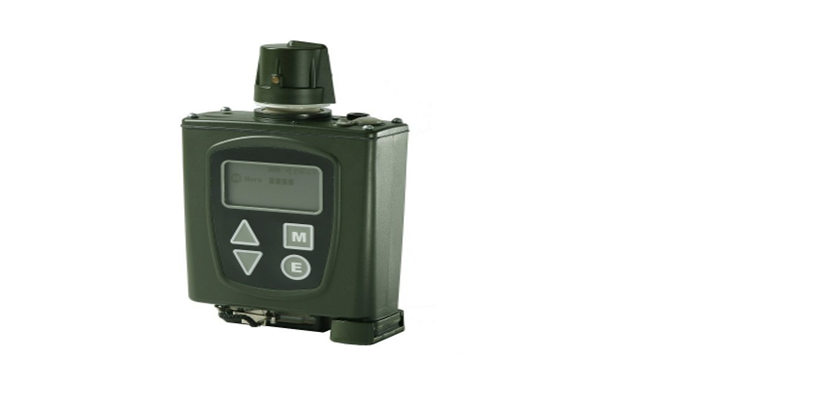 14 MAR 2024, LONDON
UNCLASSIFIED, RELEASABLE TO PUBLIC
10
Deployed Medical & Healthcare Delivery
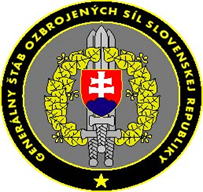 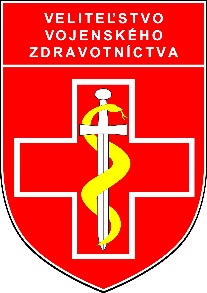 3. CBRN - What
NBC training and Test Centre
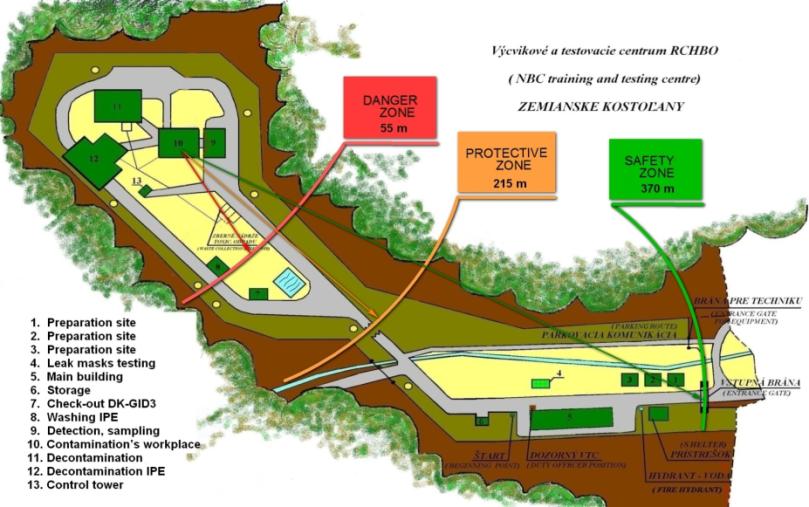 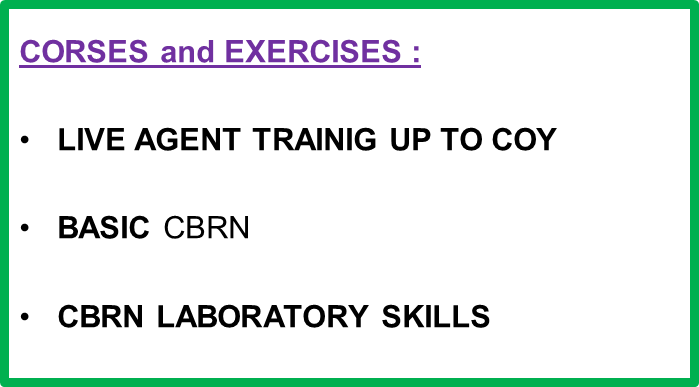 14 MAR 2024, LONDON
UNCLASSIFIED, RELEASABLE TO PUBLIC
11
Deployed Medical & Healthcare Delivery
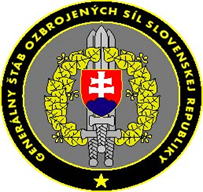 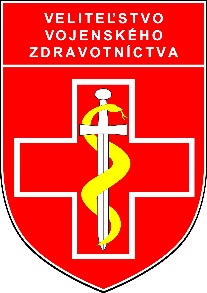 3. CBRN - What
Own detection and decontamination

Toxicology and Highly infectious diseases dpt

DOIT

Protected MEDEVAC Assets
14 MAR 2024, LONDON
UNCLASSIFIED, RELEASABLE TO PUBLIC
12
Deployed Medical & Healthcare Delivery
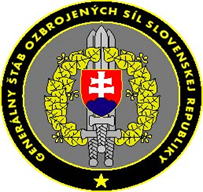 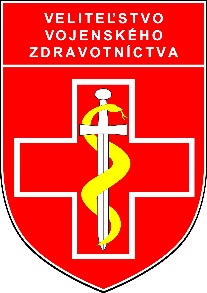 3. CBRN - What
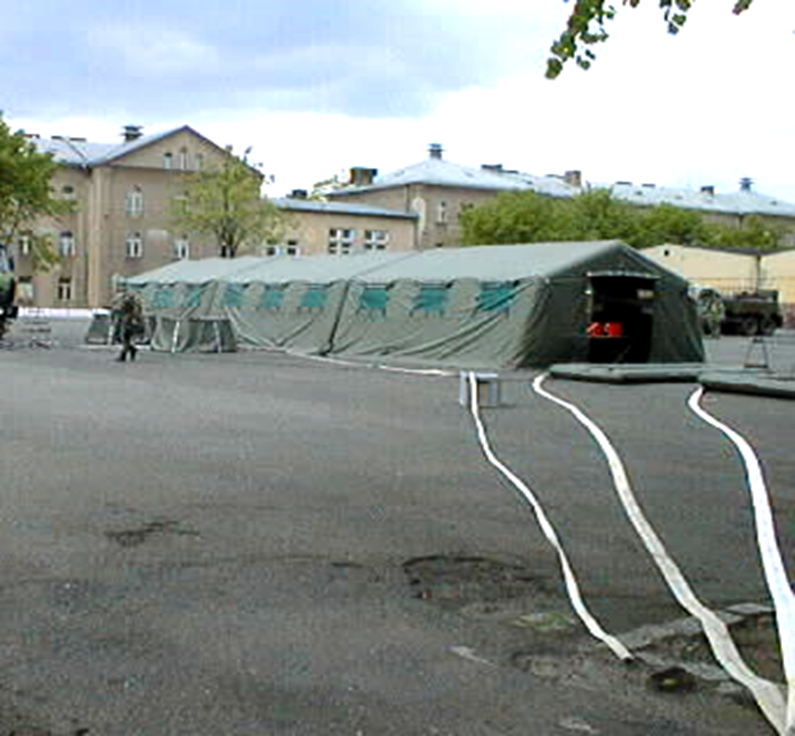 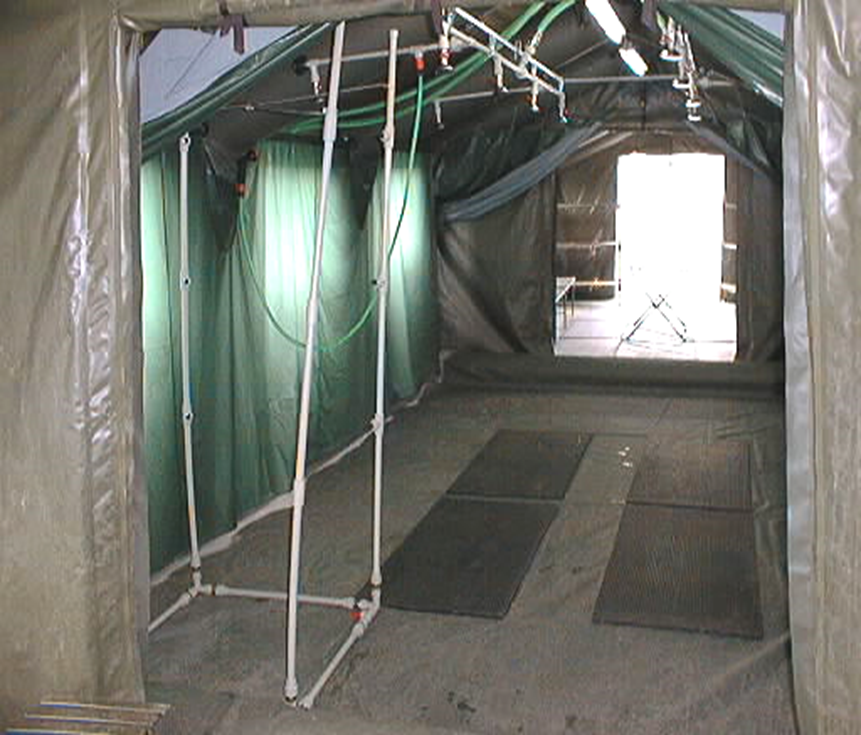 14 MAR 2024, LONDON
UNCLASSIFIED, RELEASABLE TO PUBLIC
13
Deployed Medical & Healthcare Delivery
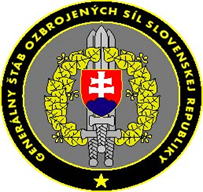 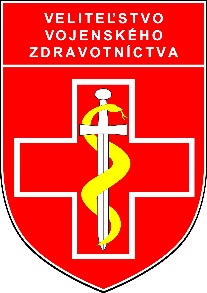 3. CBRN - What
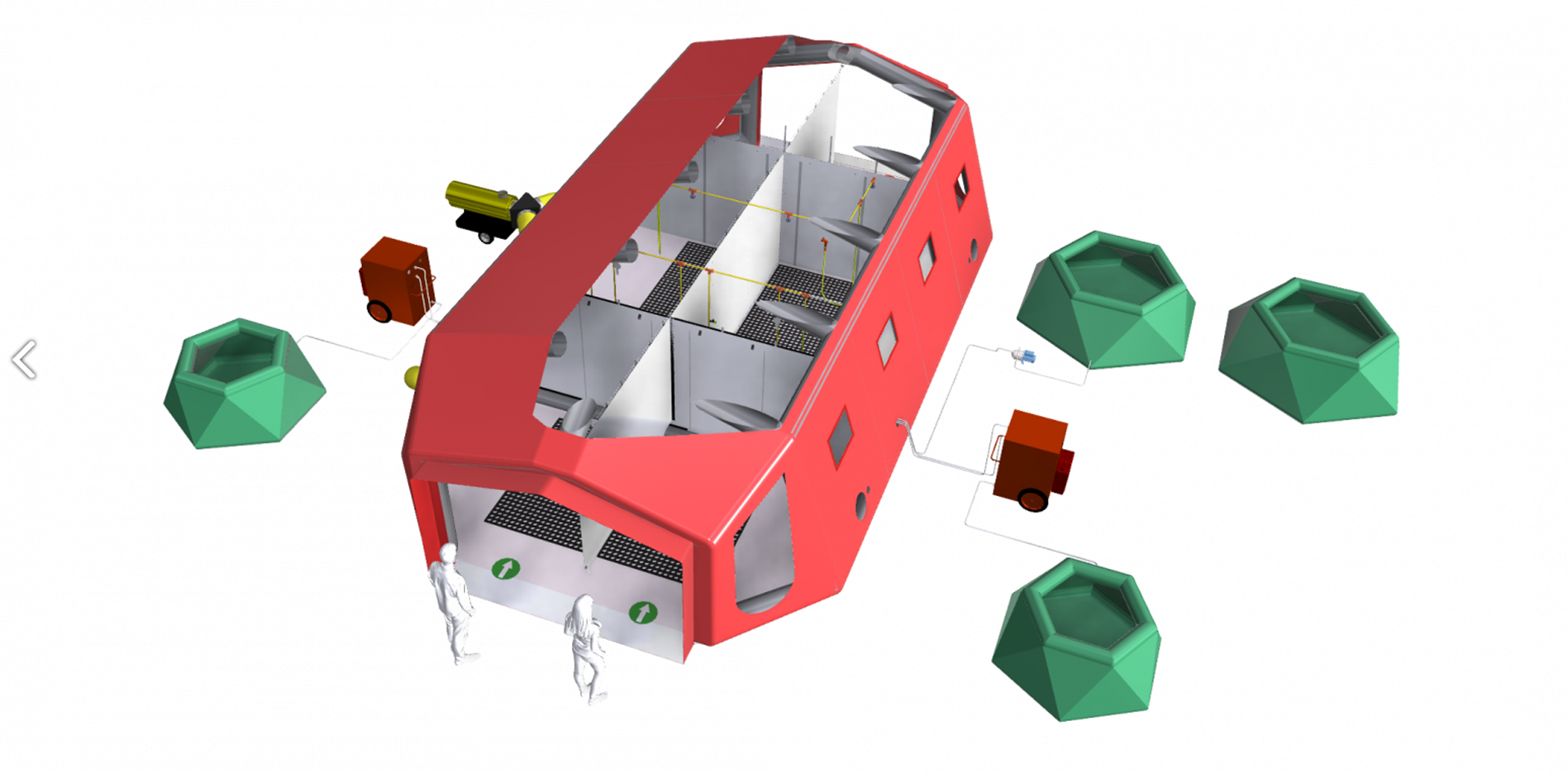 14 MAR 2024, LONDON
UNCLASSIFIED, RELEASABLE TO PUBLIC
14
Deployed Medical & Healthcare Delivery
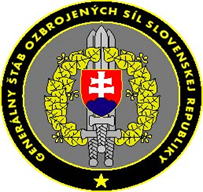 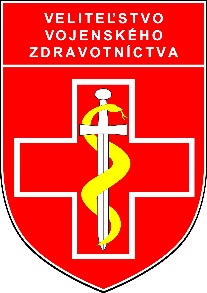 3. CBRN - What
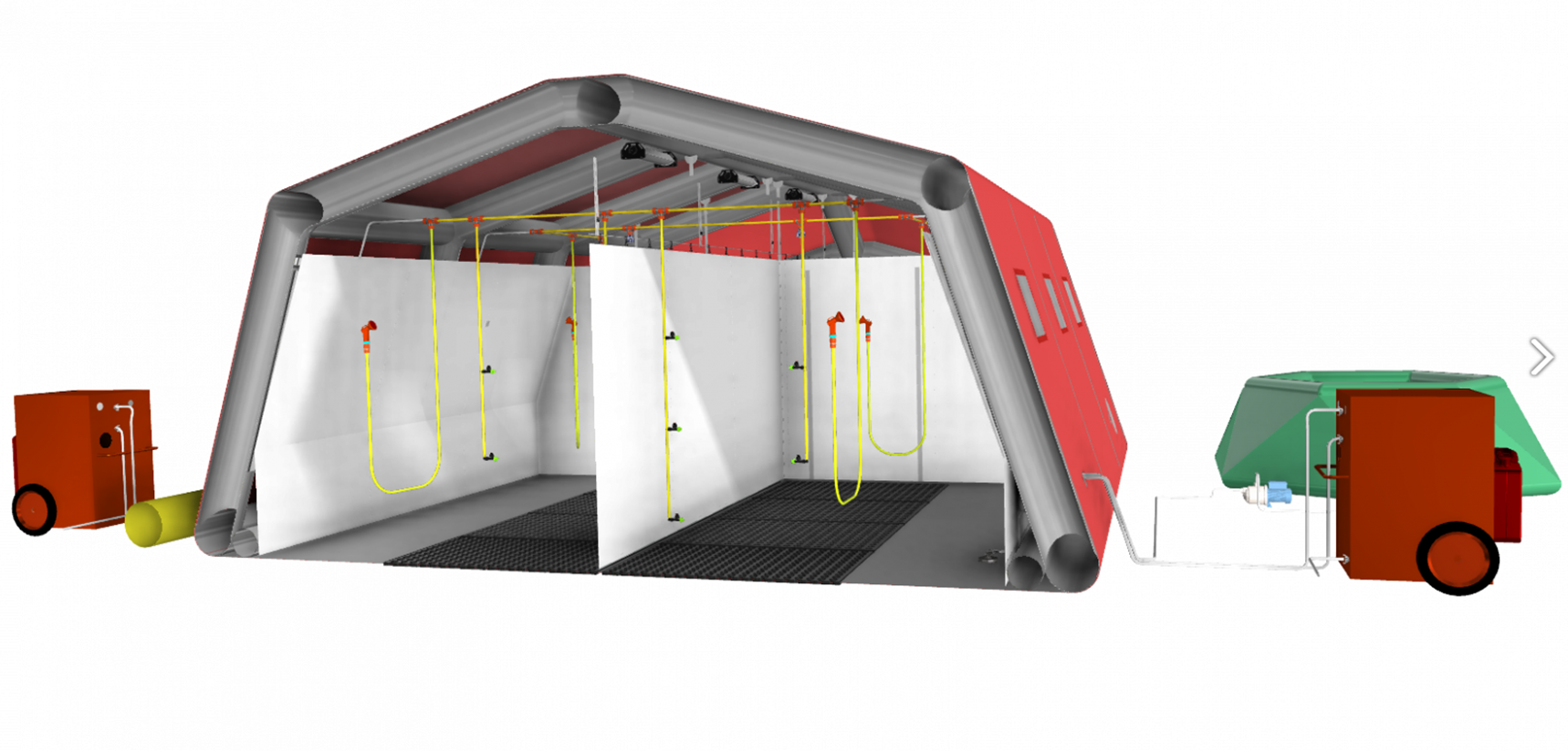 14 MAR 2024, LONDON
UNCLASSIFIED, RELEASABLE TO PUBLIC
15
Deployed Medical & Healthcare Delivery
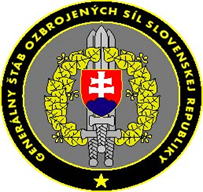 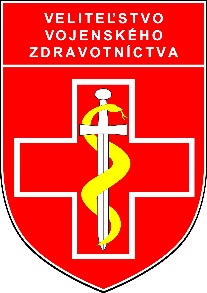 3. CBRN - MEDEVAC
8x8 Armoured ambulance – DONE

4x4 Soft Skin ambulance – in progress

4x4 Armoured ambulance – in preparation
14 MAR 2024, LONDON
UNCLASSIFIED, RELEASABLE TO PUBLIC
16
Deployed Medical & Healthcare Delivery
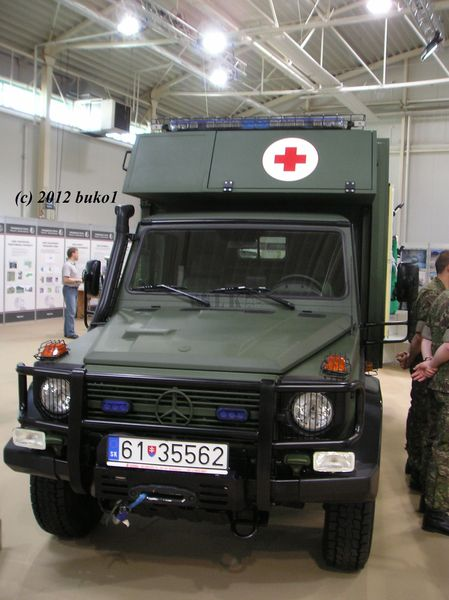 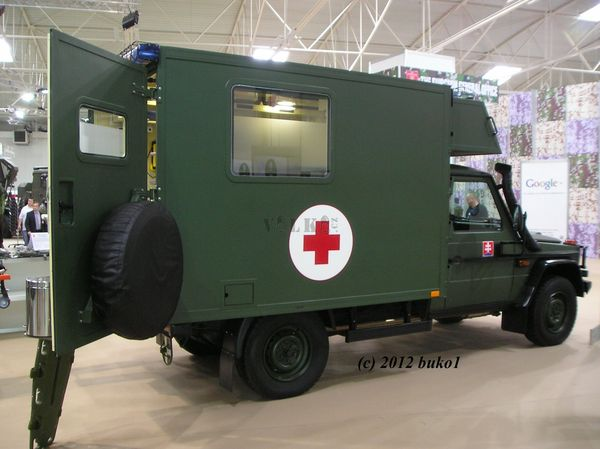 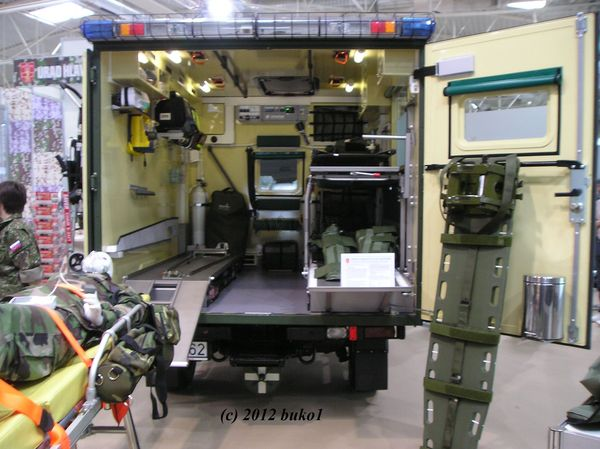 14 MAR 2024, LONDON
UNCLASSIFIED, RELEASABLE TO PUBLIC
17
Deployed Medical & Healthcare Delivery
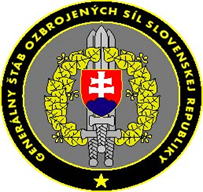 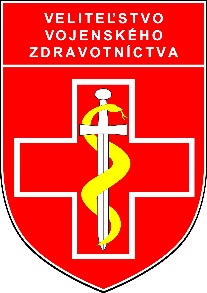 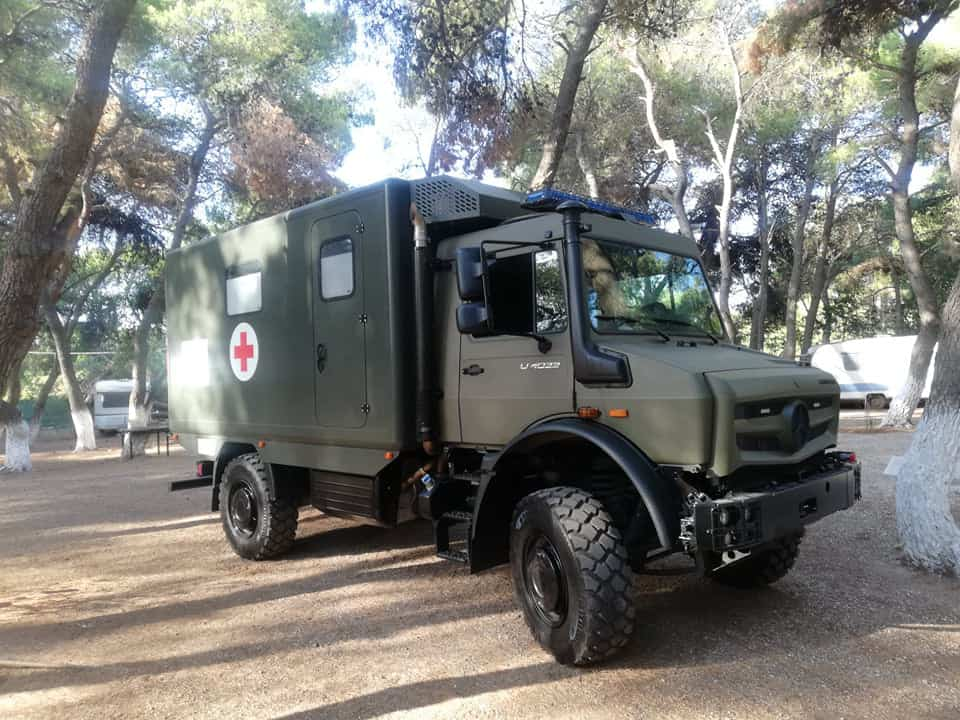 14 MAR 2024, LONDON
UNCLASSIFIED, RELEASABLE TO PUBLIC
18
Deployed Medical & Healthcare Delivery
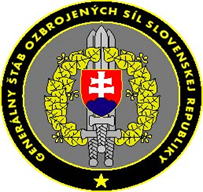 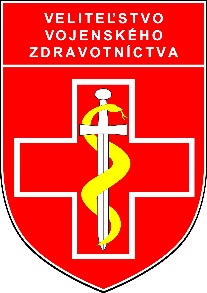 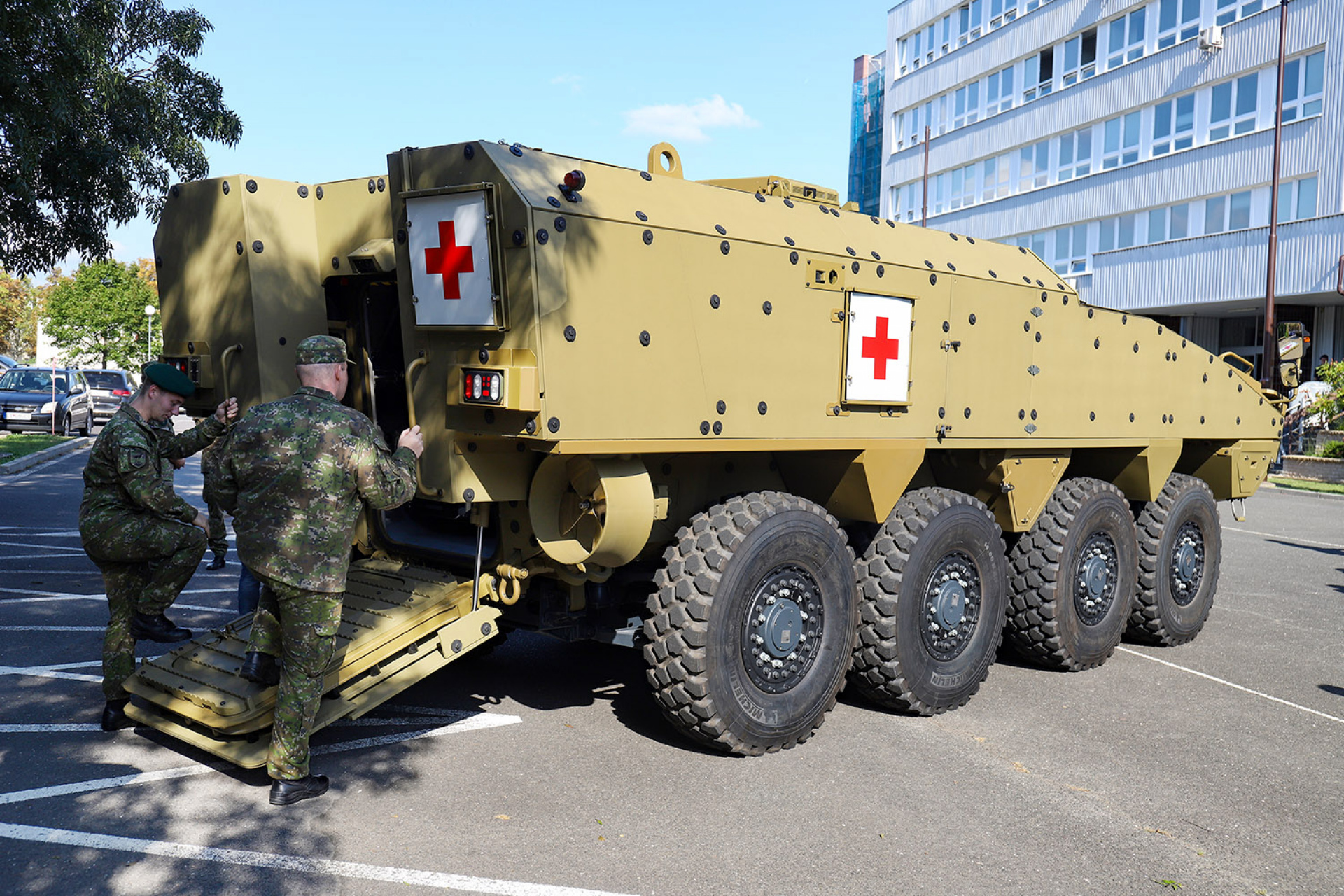 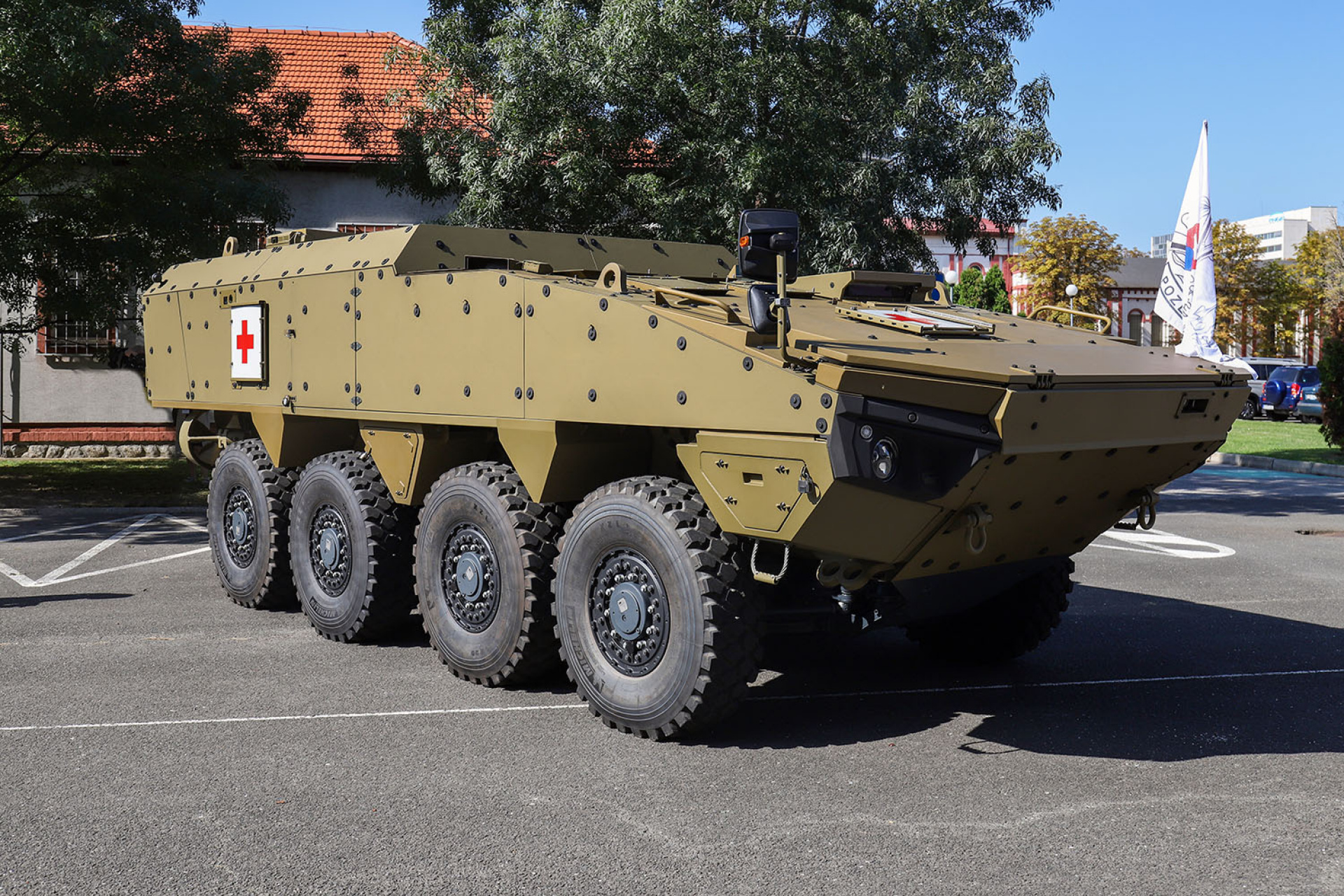 14 MAR 2024, LONDON
UNCLASSIFIED, RELEASABLE TO PUBLIC
19
Deployed Medical & Healthcare Delivery
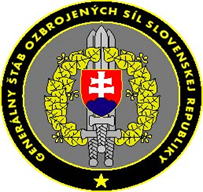 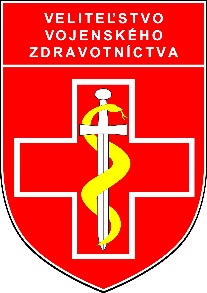 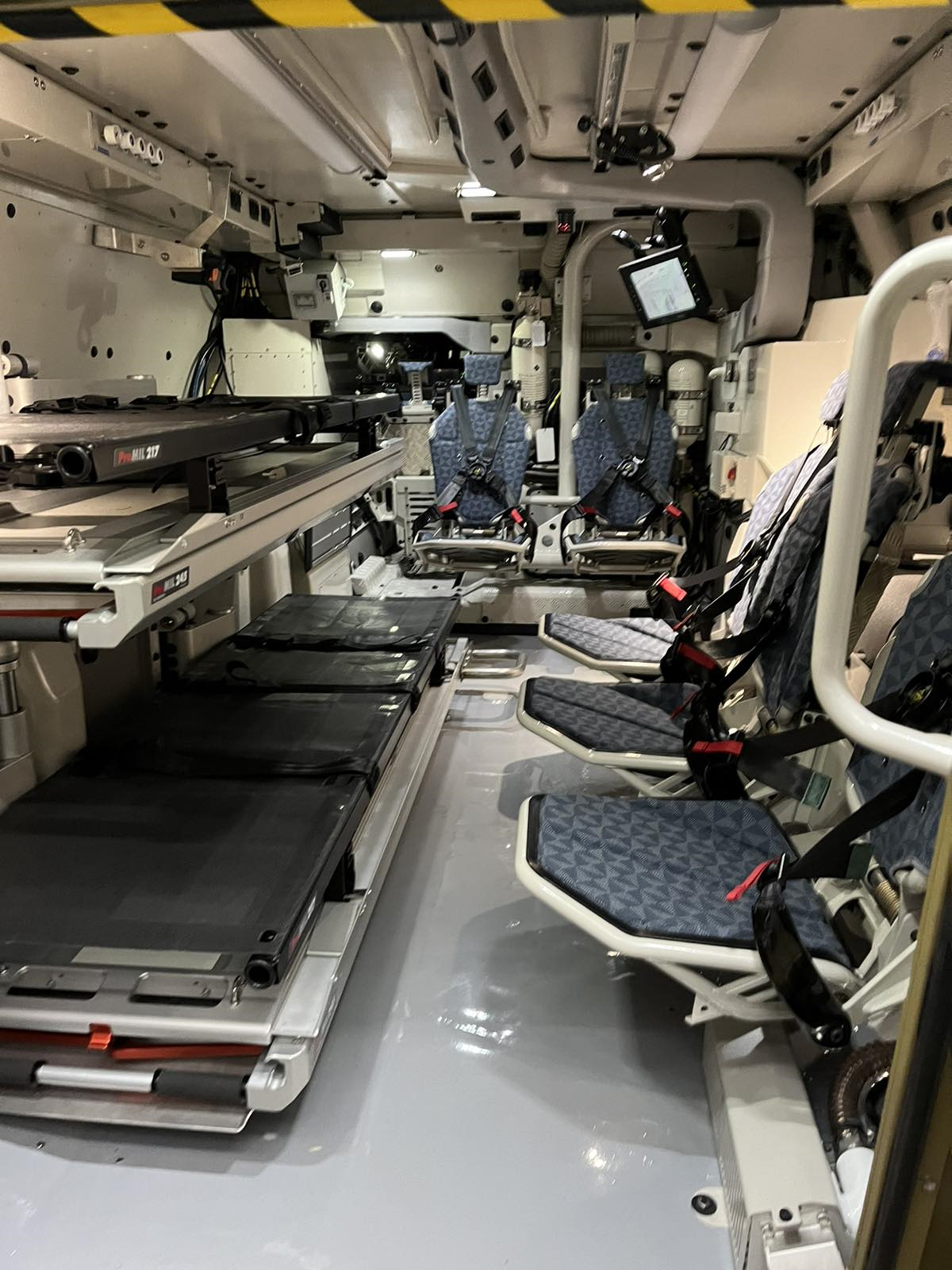 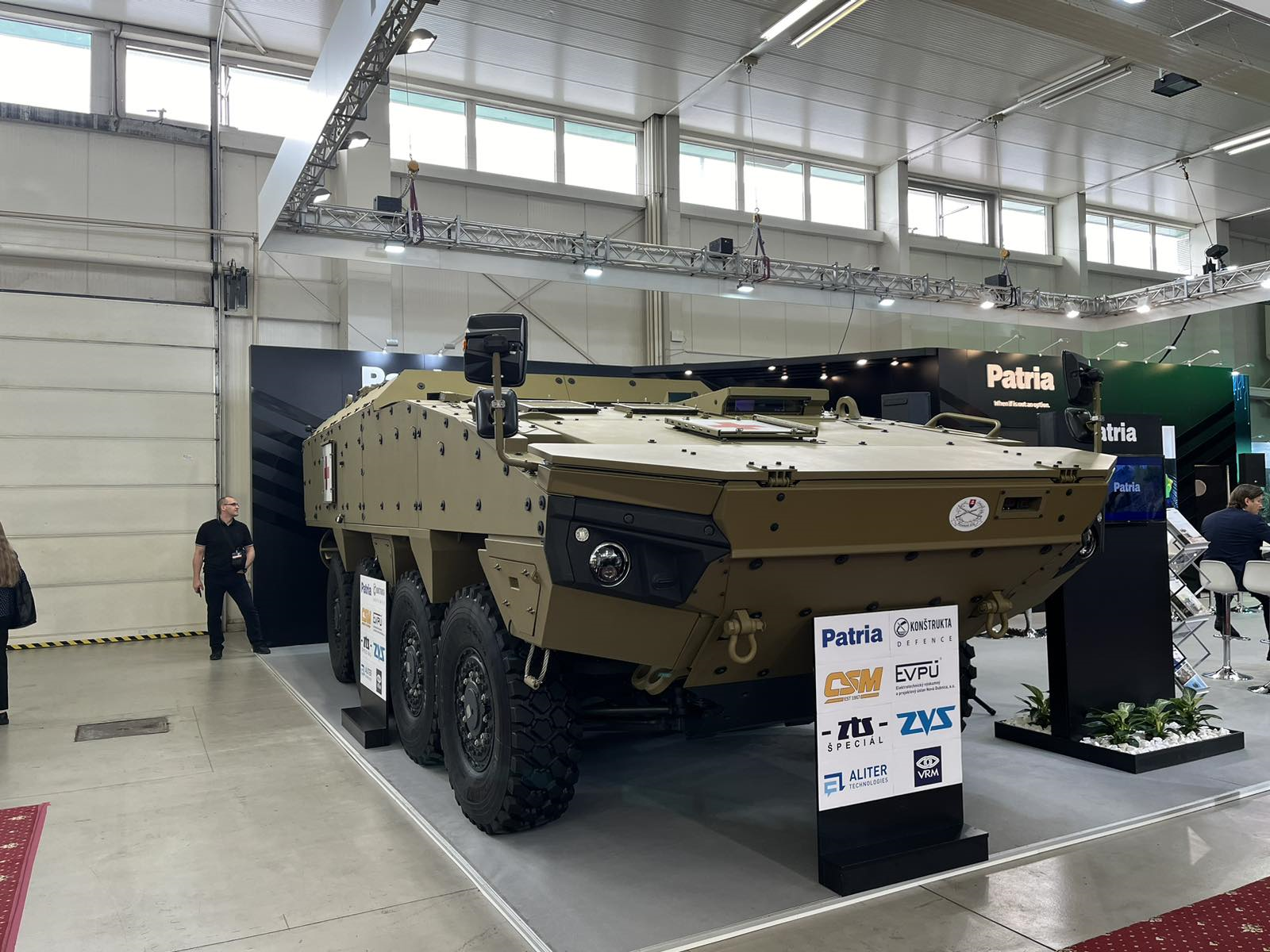 14 MAR 2024, LONDON
UNCLASSIFIED, RELEASABLE TO PUBLIC
20
Deployed Medical & Healthcare Delivery
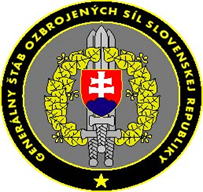 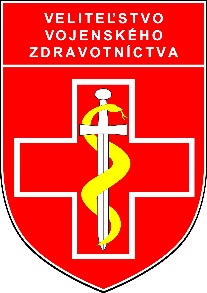 Thank You
14 MAR 2024, LONDON
UNCLASSIFIED, RELEASABLE TO PUBLIC
21